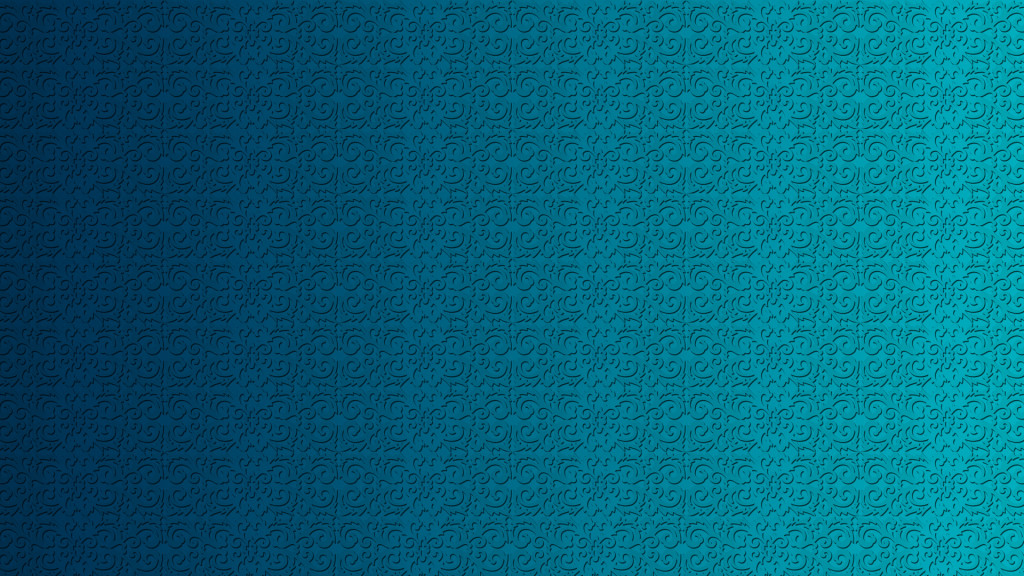 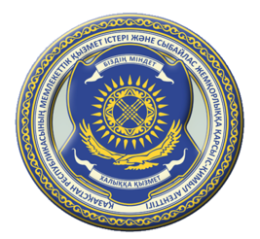 ДЕПАРТАМЕНТ АГЕНТСТВА РЕСПУБЛИКИ КАЗАХСТАН 
ПО ДЕЛАМ ГОСУДАРСТВЕННОЙ СЛУЖБЫ И 
ПРОТИВОДЕЙСТВИЮ КОРРУПЦИИ 
ПО ГОРОДУ АЛМАТЫ
АНТИКОРРУПЦИОННАЯ СТРАТЕГИЯНА 2015-2025 ГОДЫ
прозрачность 
деятельности
госорганов
сокращение 
масштабов 
коррупции
открытость 
квазигосударственного 
и частного секторов
Цели
В соответствии с Антикоррупционной стратегией на 2015-2025 годы Акимом города Алматы утвержден Алматинский городской План мероприятий по реализации Антикоррупционной стратегии Республики Казахстан на 2015-2025 годы и противодействию теневой экономике в городе Алматы, а также по исполнению Дорожной карты по реализации первого этапа Программы противодействия коррупции на 2015-2025 годы партии «Нұр Отан» и по реализации Комплексного плана по формированию антикоррупционной культуры в обществе на 2017 год
План состоит из 96 мероприятий, нацеленных на противодействие коррупции
2
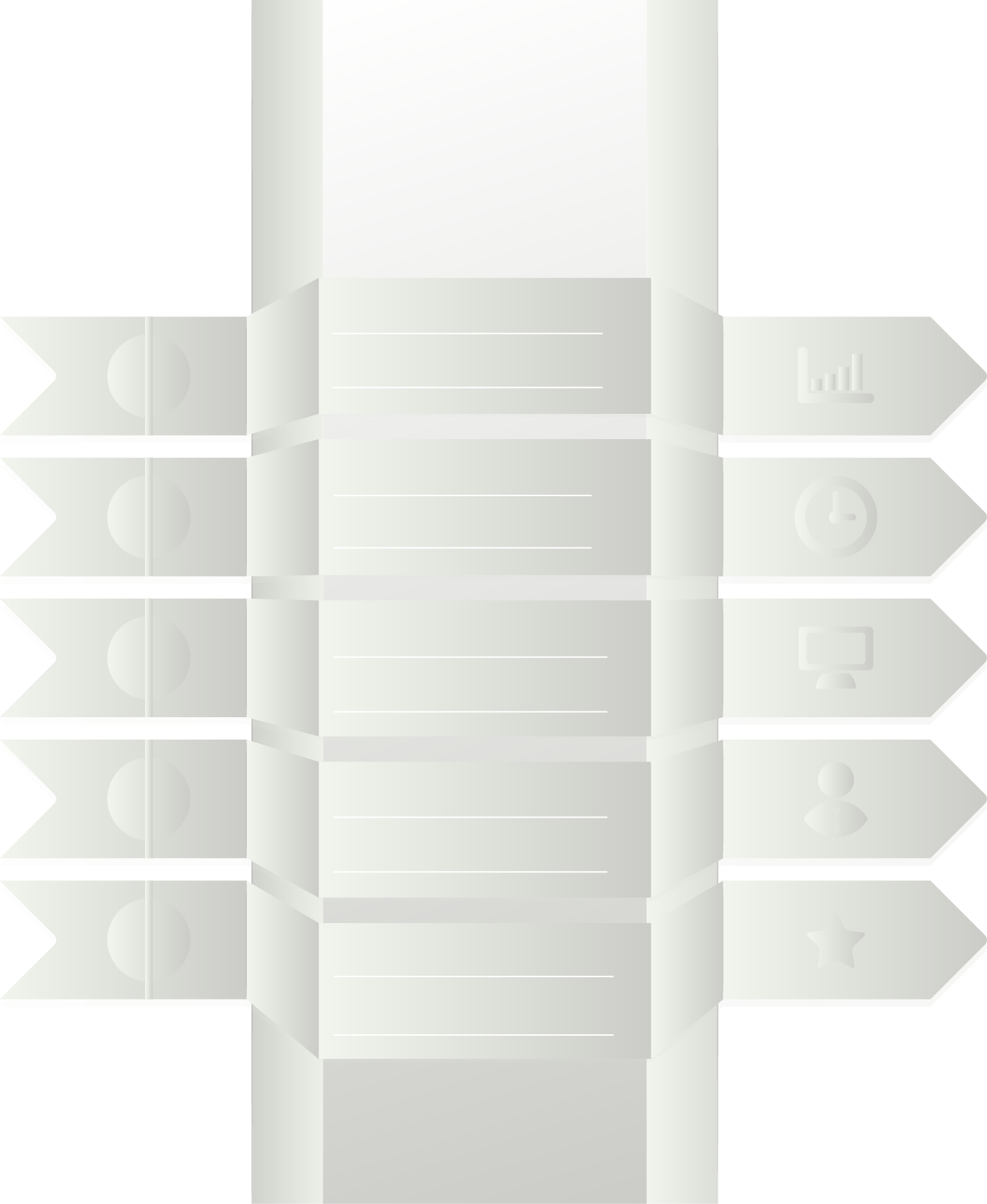 ВВЕДЕНЫ И ЭФФЕКТИВНО РЕАЛИЗУЮТСЯ 
НОВЫЕ ИНСТИТУТЫ ПРЕВЕНЦИИ
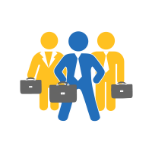 АКЦЕНТЫ СМЕЩЕНЫ С КАРАТЕЛЬНЫХ МЕР НА ПРЕВЕНЦИЮ
АНТИКОРРУПЦИОННЫЙ 
МОНИТОРИНГ
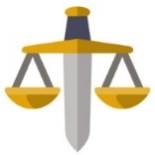 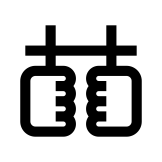 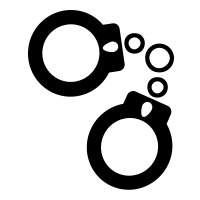 АНТИКОРРУПЦИОННЫЕ 
ОГРАНИЧЕНИЯ И СТАНДАРТЫ
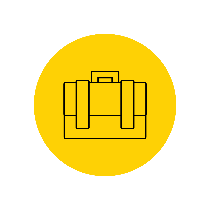 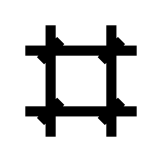 АНАЛИЗ КОРРУПЦИОННЫХ РИСКОВ
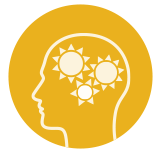 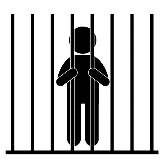 МЕРЫ ФИНАНСОВОГО 
КОНТРОЛЯ
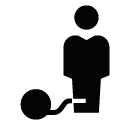 АНТИКОРРУПЦИОННОЕ 
ПРОСВЕЩЕНИЕ
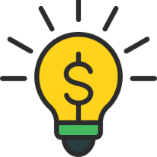 3
КОМПЛЕКСНЫЙ И СИСТЕМНЫЙ ПОДХОД
В РЕАЛИЗАЦИЮ АНТИКОРРУПЦИОННОЙ СТРАТЕГИИ И 
ПЛАНА НАЦИИ «100 КОНКРЕТНЫХ ШАГОВ» ПРИНЯТО
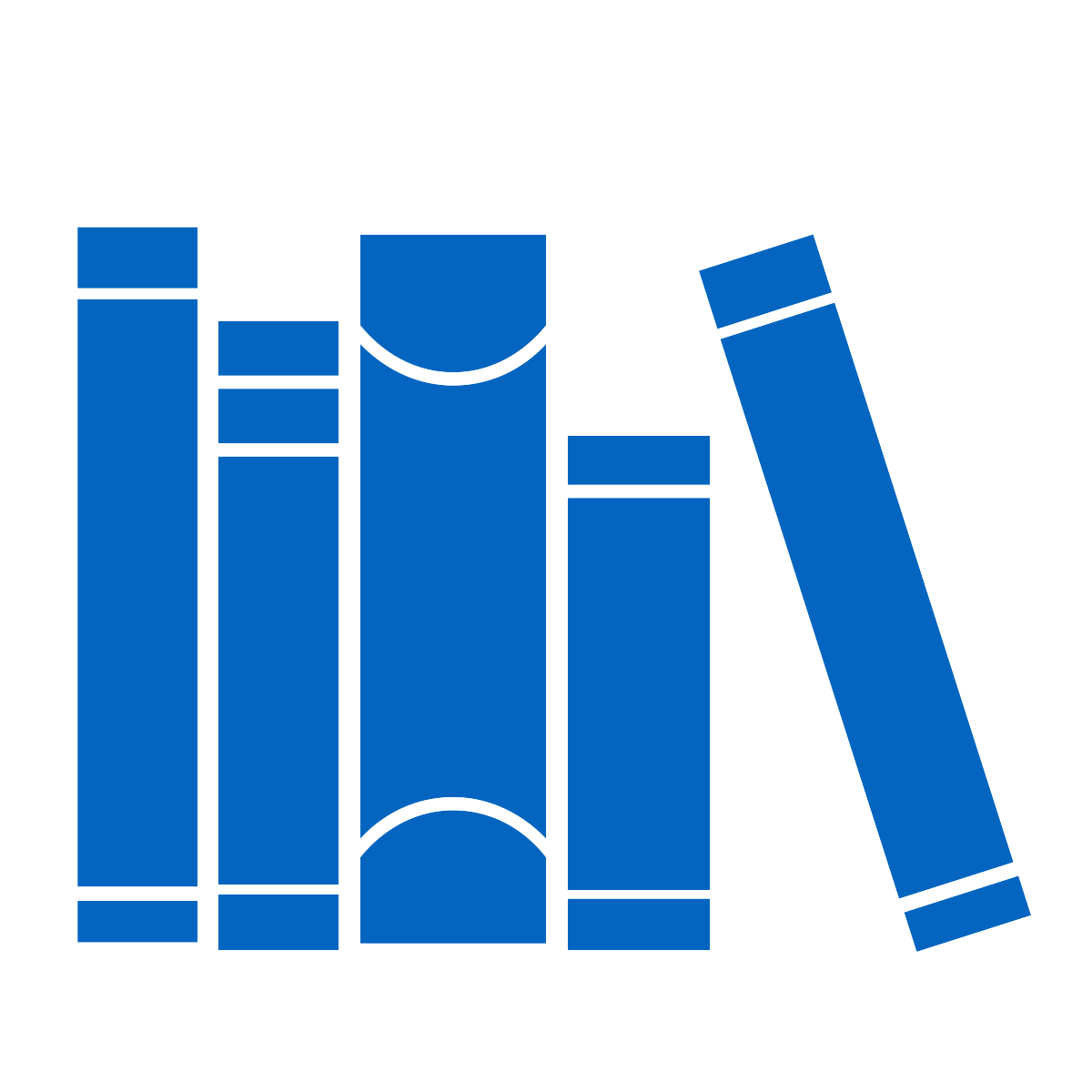 БОЛЕЕ
«О ПРОТИВОДЕЙСТВИИ
60
КОРРУПЦИИ»
«ОБ ОБЩЕСТВЕННЫХ
СОВЕТАХ»
ЗАКОНОВ
«О ГОСУДАРСТВЕННОЙ
СЛУЖБЕ»
«О ДОСТУПЕ
К ИНФОРМАЦИИ»
ПОЛОЖЕНИЯ КАЖДОГО ИЗ НИХ НАПРАВЛЕНЫ НА УСТРАНЕНИЕ ПРИЧИН И УСЛОВИЙ КОРРУПЦИИ
«О ВНУТРЕННЕМ
ГОСУДАРСТВЕННОМ АУДИТЕ
И ФИНАНСОВОМ КОНТРОЛЕ»
4
ПРОЕКТЫ
Дорожная карта по реализации Соглашения по противодействию коррупции с Национальной палатой предпринимателей «Атамекен».
Дорожная карта по противодействию коррупции с партией «Нұр Отан».
Совместный план мероприятий по сотрудничеству Объединения юридических лиц «Гражданский Альянс Казахстана».
Соглашения о сотрудничестве с Федерацией профсоюзов Республики Казахстан.
Комплексный план по формированию антикоррупционной культуры в обществе.
5
ДОРОЖНАЯ КАРТА С НАЦИОНАЛЬНОЙ ПАЛАТОЙ ПРЕДПРИНИМАТЕЛЕЙ «АТАМЕКЕН»
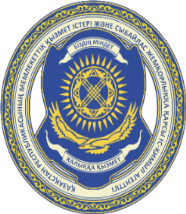 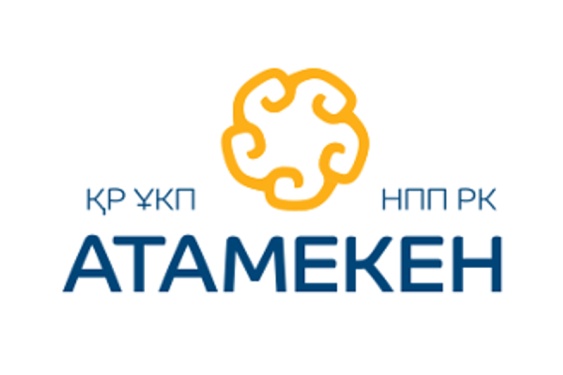 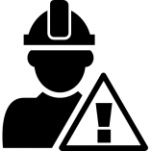 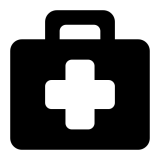 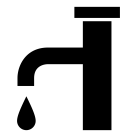 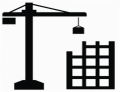 Дорожная карта предусматривает совместный анализ  коррупционных рисков в 16 наиболее проблемных для бизнеса сферах.
Из них в 3-х сферах – здравоохранения, сельского хозяйства и архитектуры и градостроительства

По г.Алматы проводен внешний анализ в сфере предпринимателства и санитарно-эпидемиологического контроля и надзора: АО НК “Социально предпринимательская корпорация”,  ДООЗ по г.Алматы, ДООЗ на транспорте.
По результатом выявлено 46 коррупционных рисков.
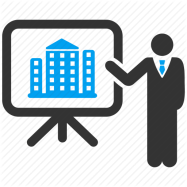 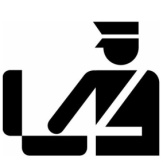 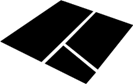 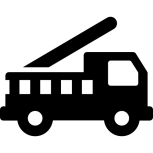 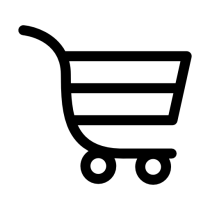 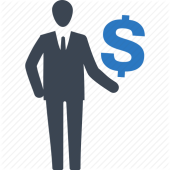 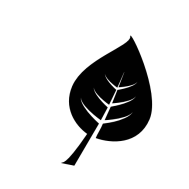 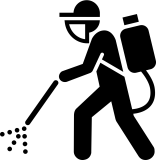 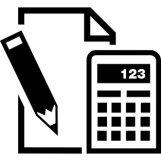 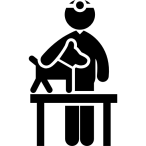 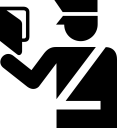 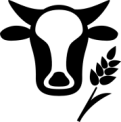 6
ДОРОЖНАЯ КАРТА ПО ПРОТИВОДЕЙСТВИЮ КОРРУПЦИИ  С ПАРТИЕЙ НҰР ОТАН
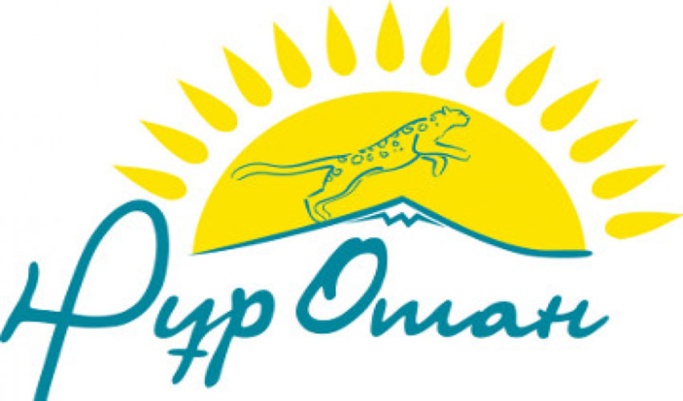 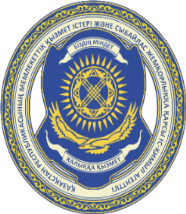 Проведение внешнего анализа коррупционых рисков на предмет выявления причин и условий, способствующих возникновению коррупции в деятельности организаций, как на центральном уровне так и на региональном уровнях по сферам здравоохранения, образования, социальной защиты и жилищных отношений.
Внешний аналих проведен: В Управление здравоохранение, а также Департамент комитет фармации.
Выявлено всего 10 коррупционных рисков.
7
Совместный план по содрудничеству объединением юридических лиц “Гражданский альянс”
В рамках сотрудничество предусмотрено проведения антикоррупционных мобильных групп и общественный мониторинг закупок на предмет завышения цен на товары, работы и услуги, закупаемые госорганами и субъектами квазигосударственными секторами. 
По результату мониторинга государственных закупок отменены конкурсы 5 организации, на сумму 21 млн. тенге.
8
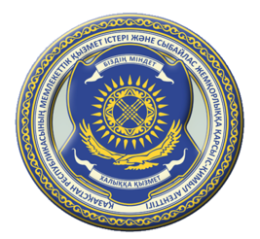 ИНФОРМАЦИОННО-РАЗЪЯСНИТЕЛЬНЫЕ МЕРОПРИЯТИЯ
Проведено 290 антикоррупционные разъяснительных мероприятия
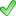 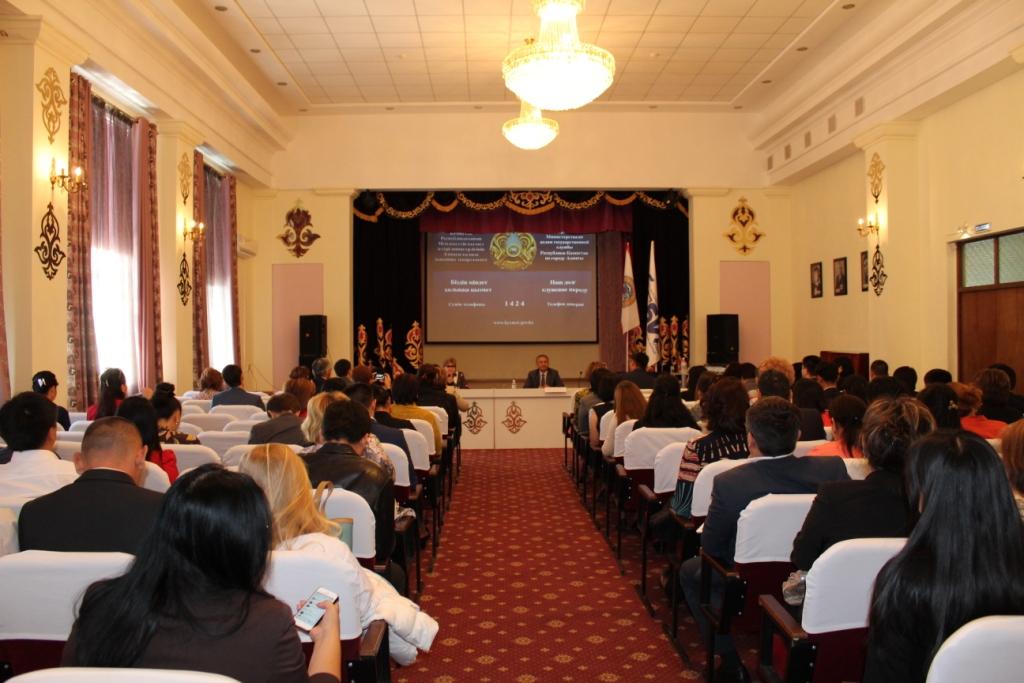 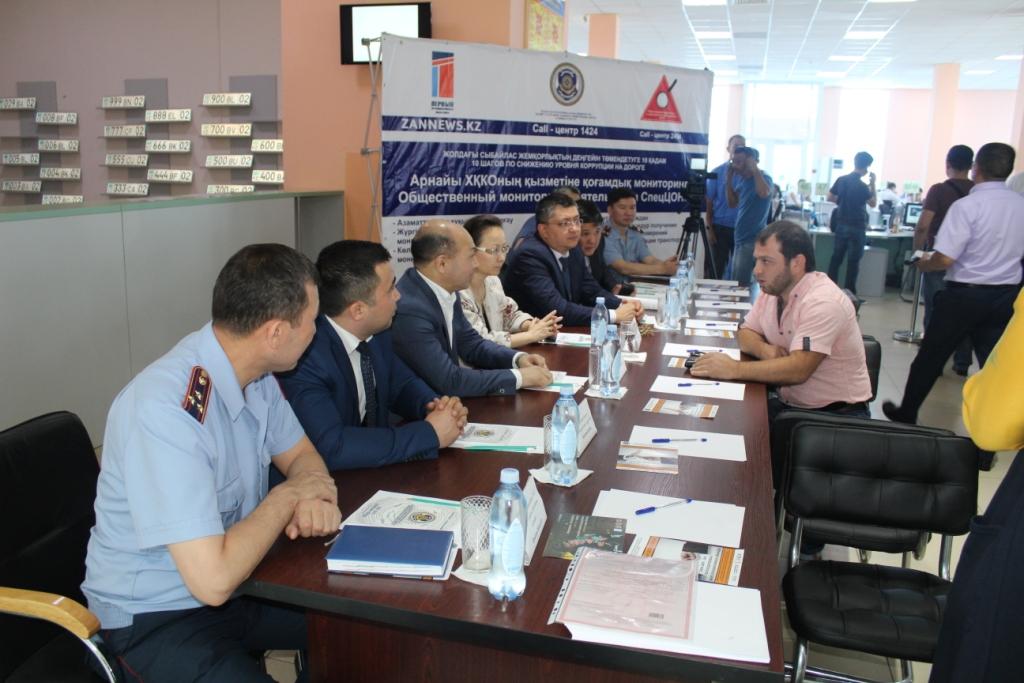 80 приемов граждан в «общественных приемных»
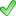 82 выезда мобильной группы в трудовые коллективы с охватом более 27 тыс. населения
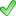 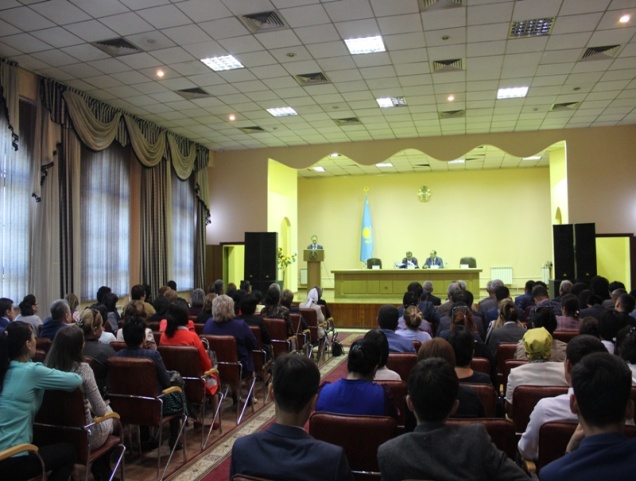 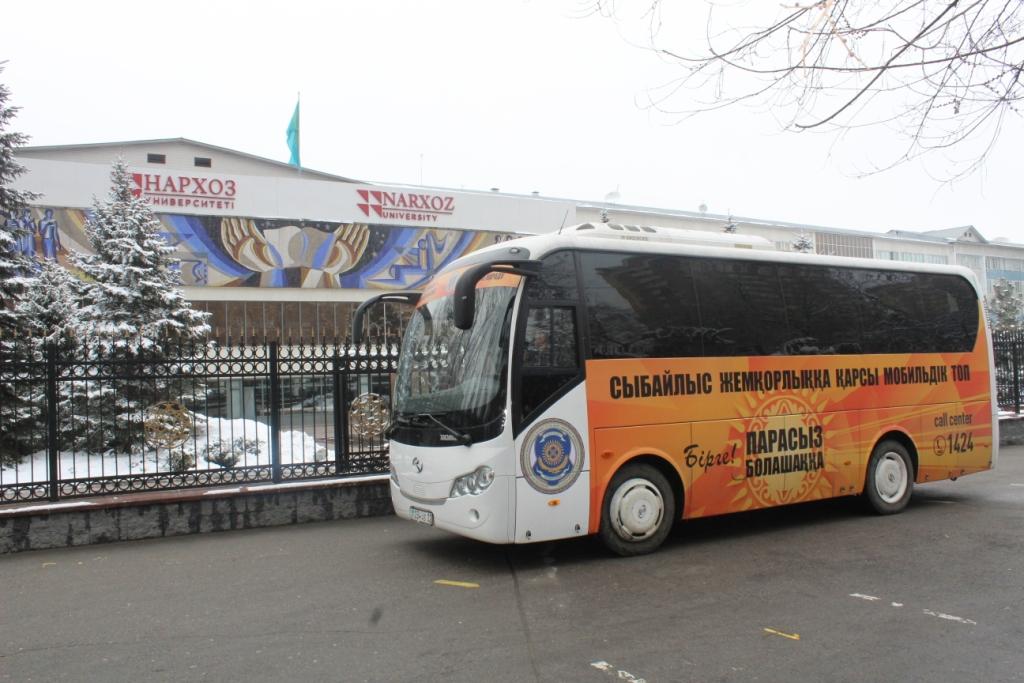 Проконсультировано более 1170 граждан
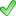 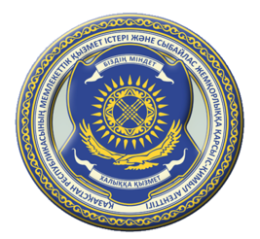 АНТИКОРРУПЦИОННЫЕ ПЛАКТЫ И БРОШЮРЫ
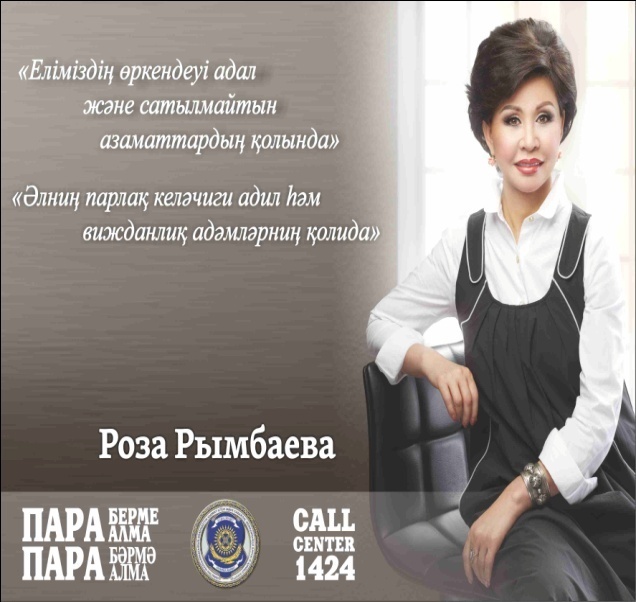 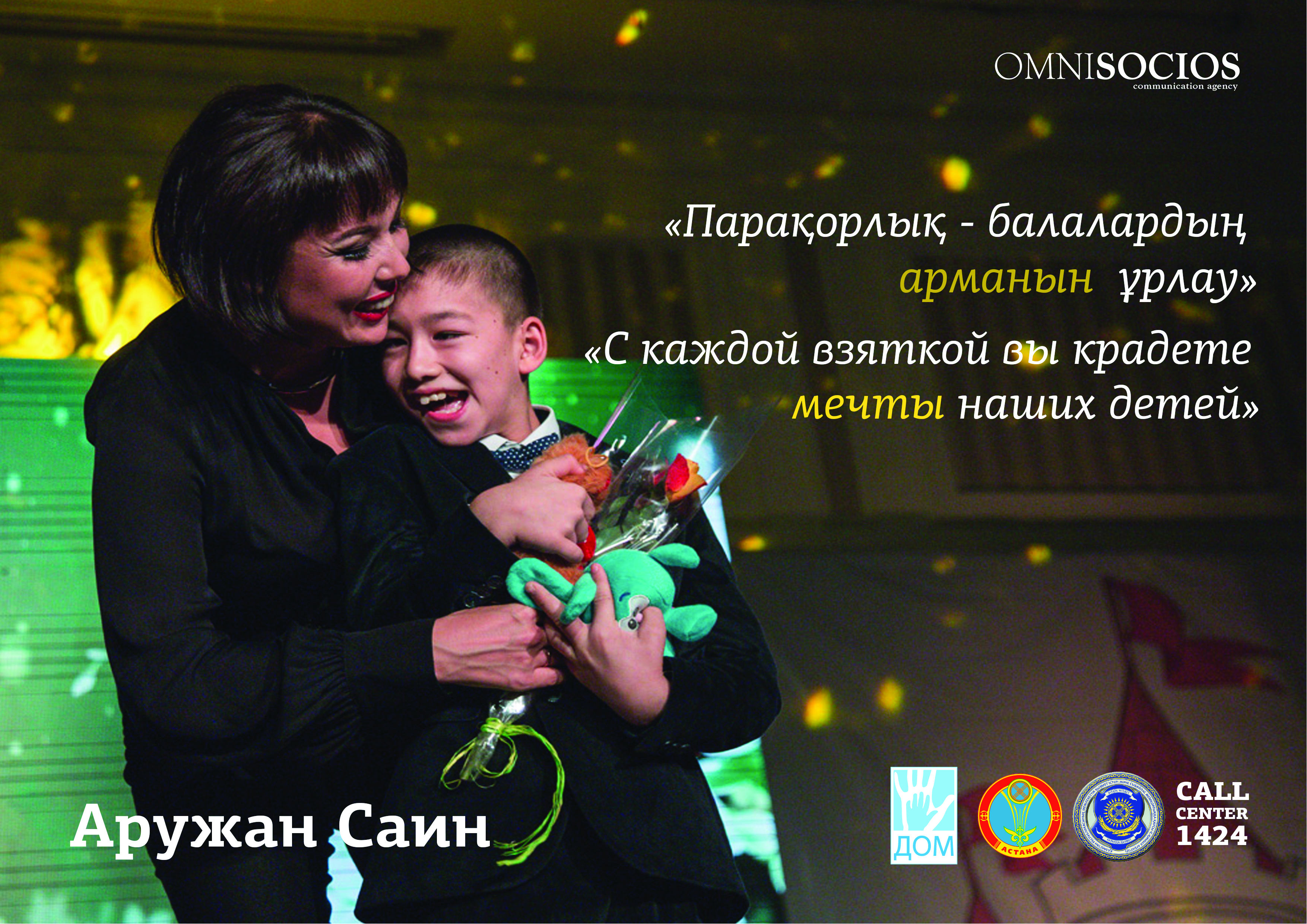 Разработаны 16 антикоррупционных видеороликов и 10 видов брошюр
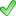 10 видов брошюр распространены среди населения города в количестве 150 тыс
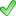 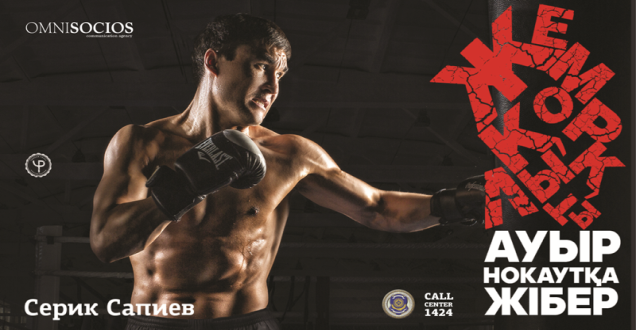 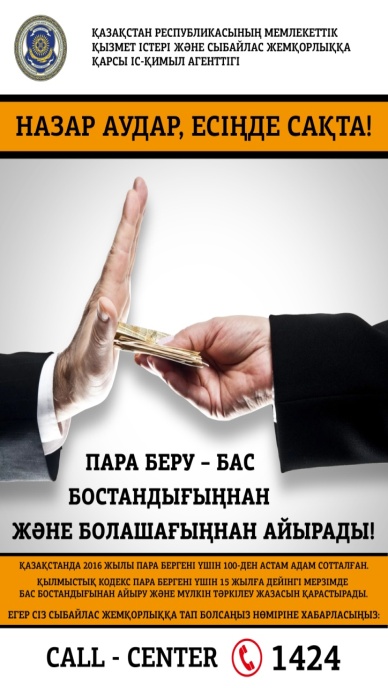 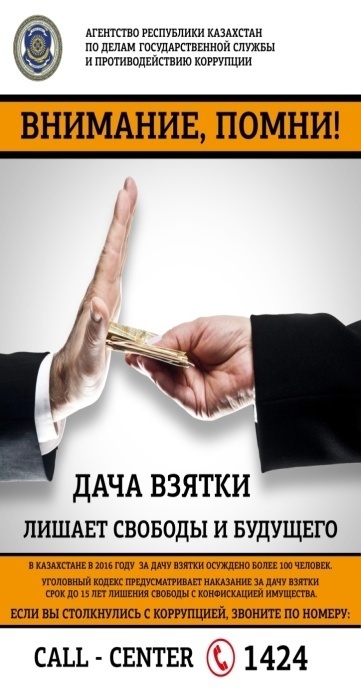 В местах массового скопления населения расклеено более 58 тыс.  антикоррупционных плактов
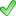 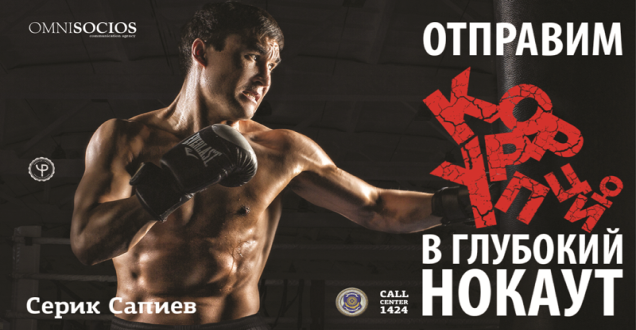 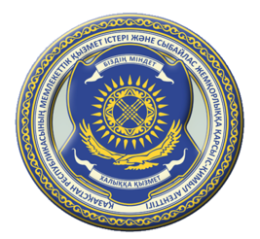 АНТИКОРРУПЦИОННЫЕ ФЛАЕРА
Всем 528 тыс. владельцев домов и квартир ежемесячно распространяются антикоррупционные флаера, всего с начала года распространено более 4,1 млн. флаеров
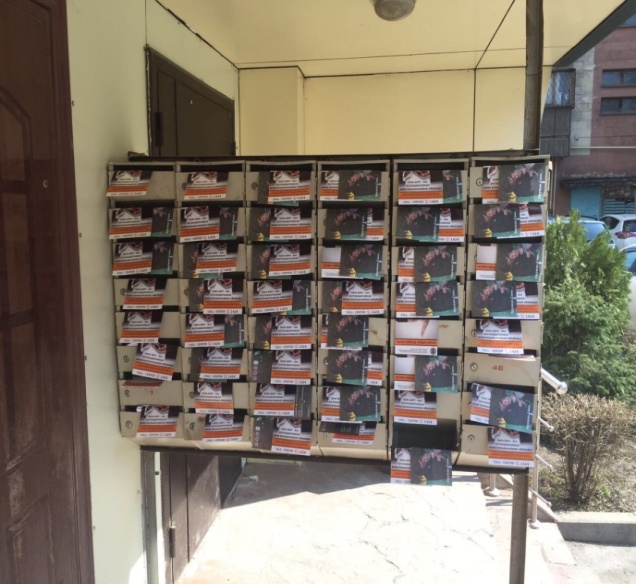 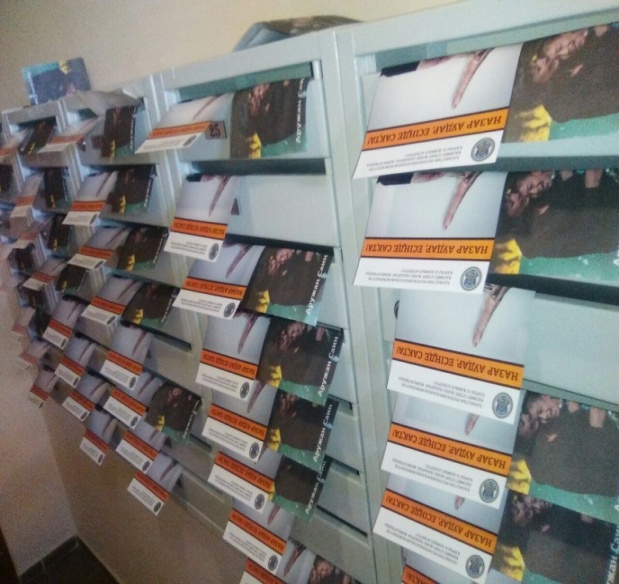 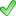 По городу размещено 42 баннера
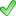 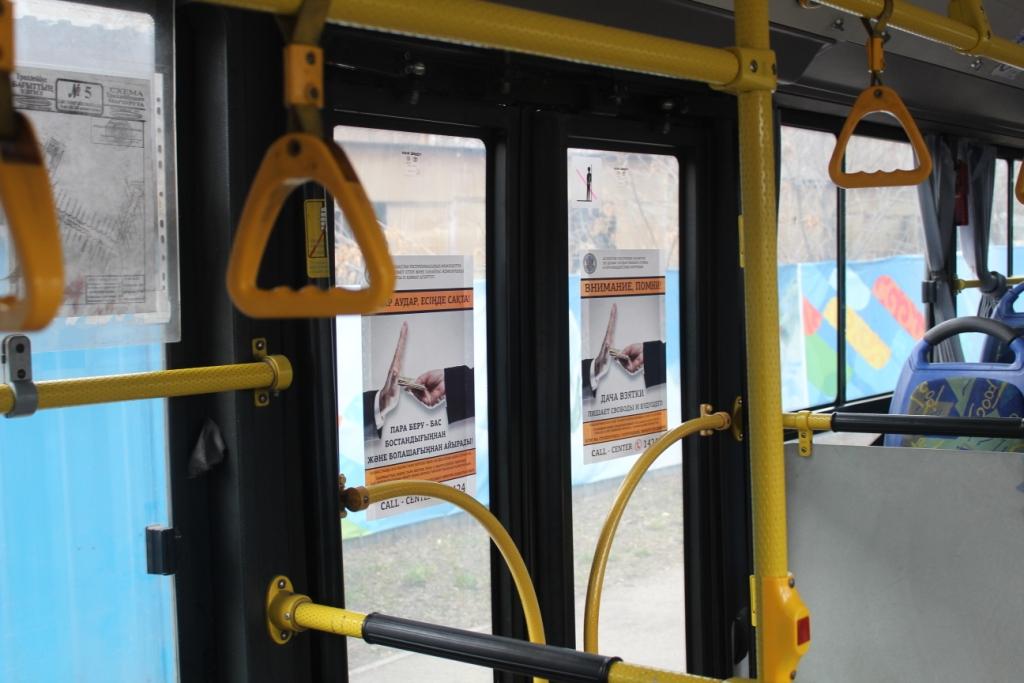 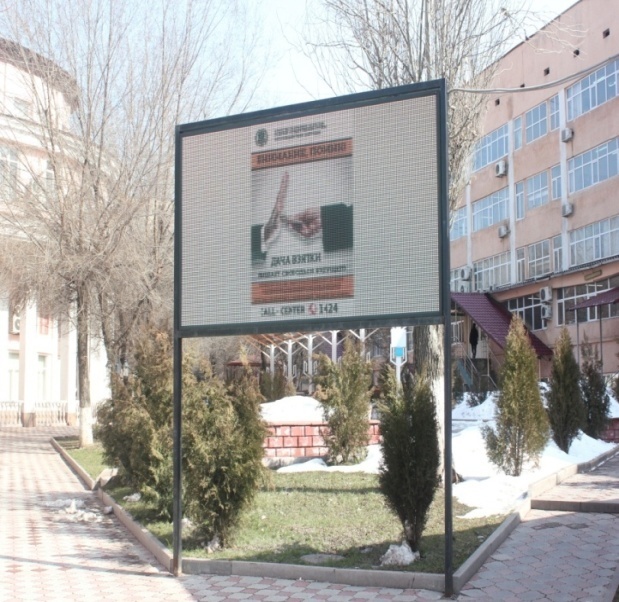 40 ЛЭД-экранов (ТРЦ, в метрополитене, маршрутных автобусах, кинотеатрах транслируются ролики)
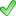 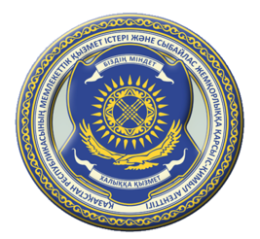 МЕРОПРИЯТИЯ
Во всех 201 школах и 82 колледжах города функционируют клубы «Адал ұрпақ» с охватом 60 тыс. школьников
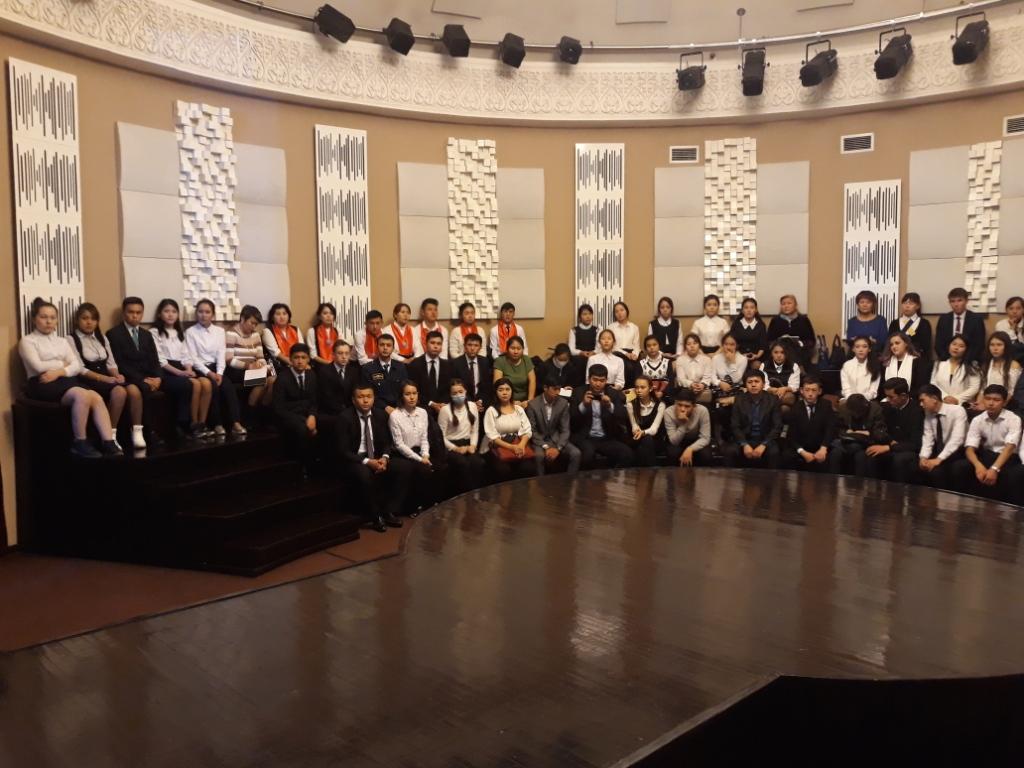 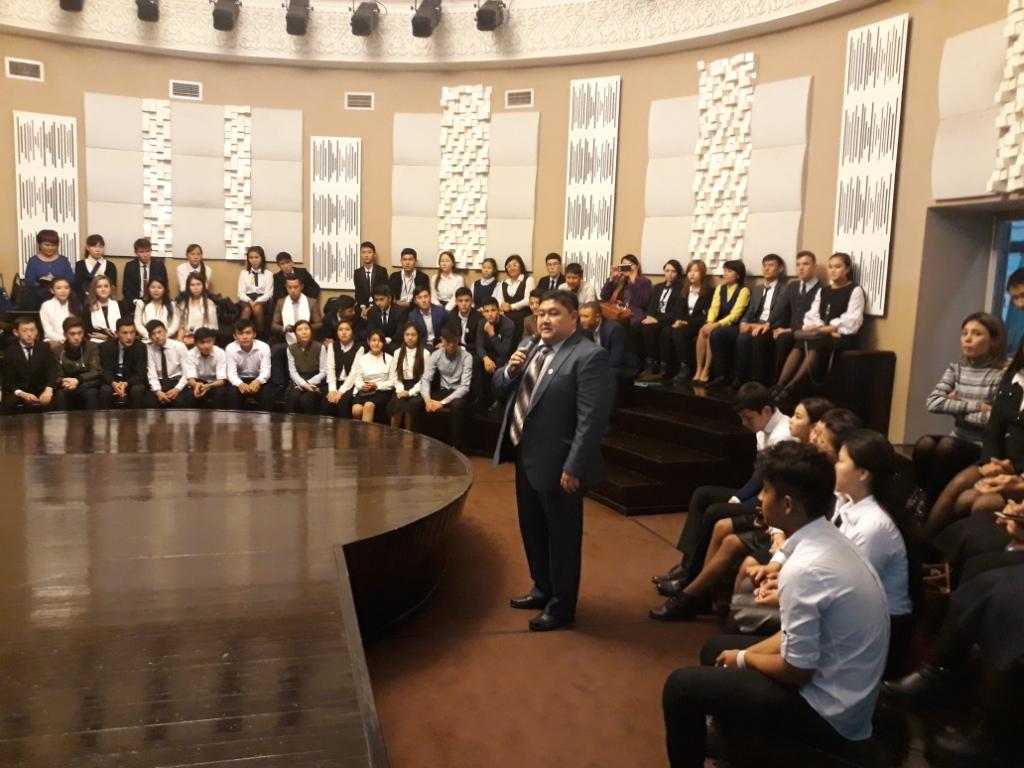 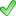 Совместо с Управлением образования проведено 2 слета членов клуба
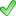 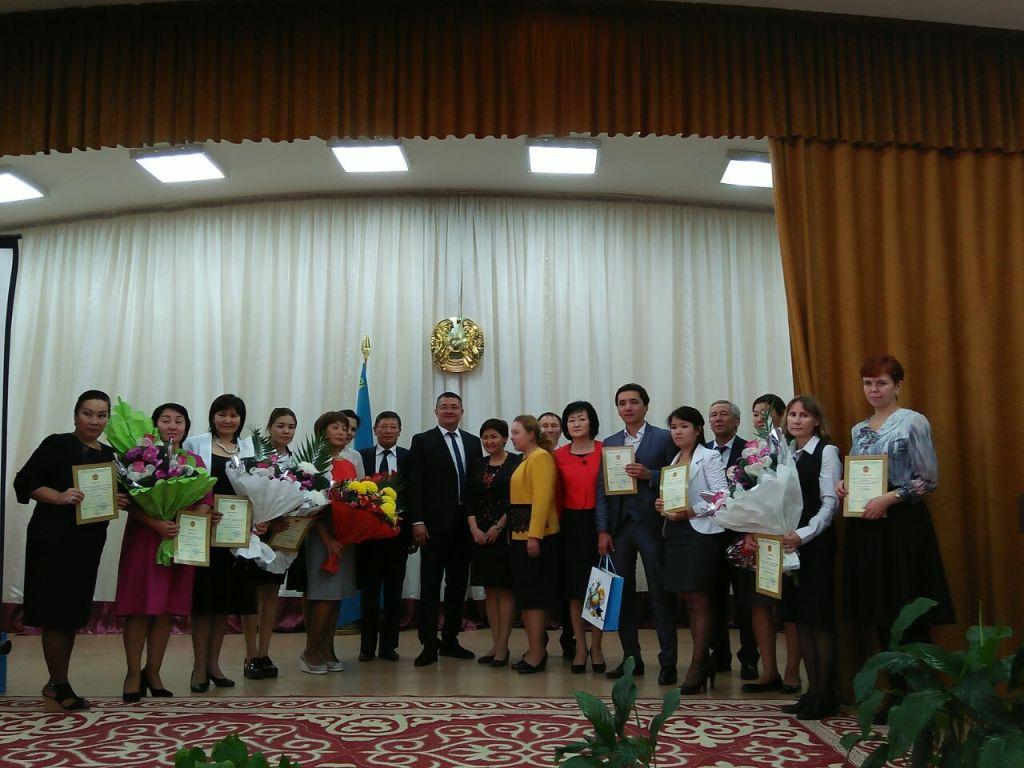 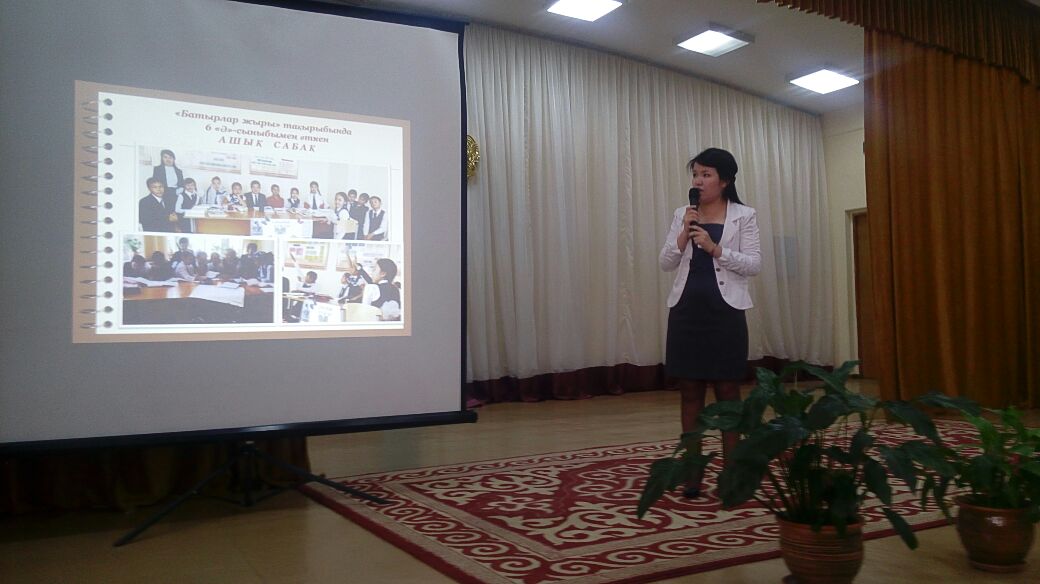 конкурс среди преподавателей «Адал ұстаз» на лучшую организацию воспитательной работы в школах
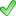 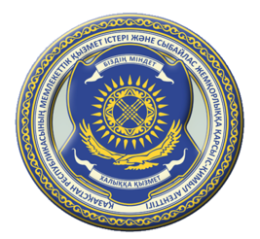 МЕРОПРИЯТИЯ
Проведен форум студентов «Университеты вне коррупции» 
38 вузами и 82 колледжами подписаны  Хартия о поддержании и реализации политики противодействия и профилактики коррупции
В республиканских и местных СМИ размещены 404 статей на антикоррупционную тематику, 98 сюжетов на телевидении.
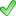 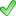 Проект «Гражданский контроль»
организована деятельность общественной приемной , в том числе в СпецЦОНе в которую которую обратилось и получили консультацию – 1000 граждан 
проведено 290 круглых столов и семинаров
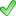 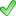 Проект «тайный покупатель»
выявлены нарушения в деятельности 17 услугодателей, в т.ч. коррупционного характера
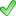 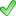 КОМПЛЕКСНЫЙ ПЛАН ПО ФОРМИРОВАНИЮАНТИКОРРУПЦИОННОЙ КУЛЬТУРЫ В ОБЩЕСТВЕ НА 2017 ГОД
14
КОМПЛЕКСНЫЙ ПЛАНпо формированию антикоррупционной культуры в обществе на 2017
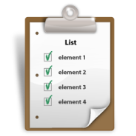 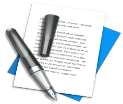 11 Тематических направлений
15 проектов
Реализация комплекса календарных мероприятий
Проекты в области антикоррупционного образования и воспитания
Проект «Оқулық»

Проект «Тәрбие»

Проект «Ғылым»

Проект «Байқау»

Проект «Мақала»

Проект «Таспа»

Проект «Үгіт»
Проект «Театр өнері»

Проект «Дидар»

Проект «Музыка өнері»

Проект «Әдебиет»

Проект «Мұражай»

Проект «Ашық келсім»

Проект «Азаматтық
бақылау»
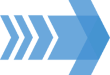 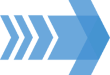 «Противодействие коррупции 
в сфере образования»

«Противодействие коррупции в сфере 
деятельности налоговых служб»

«Противодействие коррупции в сфере 
деятельности таможенных служб»

«Противодействие коррупции 
в судебной системе»

«Противодействие коррупции 
в сфере здравоохранения»

«Противодействие коррупции 
в сфере деятельности 
правоохранительной службы»
«Противодействие коррупции 
в сфере осуществления 
государственных закупок»

«Противодействие коррупции 
в сфере оказания
 государственных услуг»

«Противодействие коррупции 
в сфере исполнения 
судебных актов»

«Противодействие коррупции 
в сфере осуществления 
контрольно-надзорных функций»

«Противодействие коррупции 
в квазигосударственном 
и частном секторах»
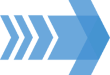 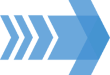 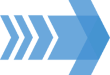 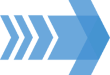 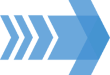 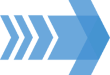 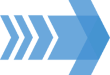 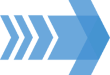 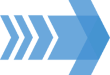 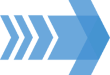 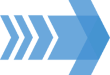 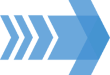 Проект «Халықаралық стандарттар»
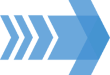 15
ПРОВОДИТСЯ
совместно с
МОН
МИО
МИК
МИО
МКС
МИО
МИД
МДРГО
ГП
9
19
18
ОБРАЗОВАТЕЛЬНЫХ
мероприятий
ИНФОРМАЦИОННЫХ 
мероприятий
ОРГАНИЗАЦИОННЫХ
мероприятий
в рамках проектов
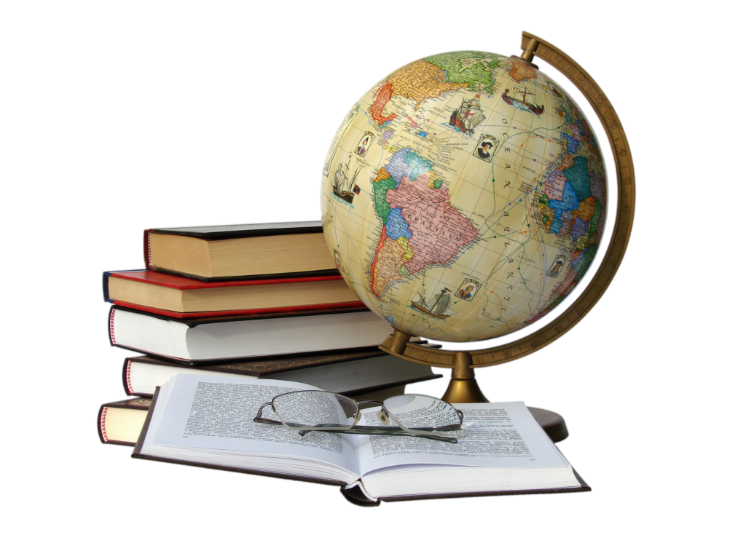 «Оқулық»

  «Тәрбие»

«Ғылым»
«Ашық келсім»

«Азаматтық бақылау»

«Халықаралық стандарттар»

«Байқау»
«Мақала»

«Таспа»

«Үгіт»

«Дидар»
«Театр өнері»

«Музыка өнері»

«Әдебиет»

 «Мұражай»
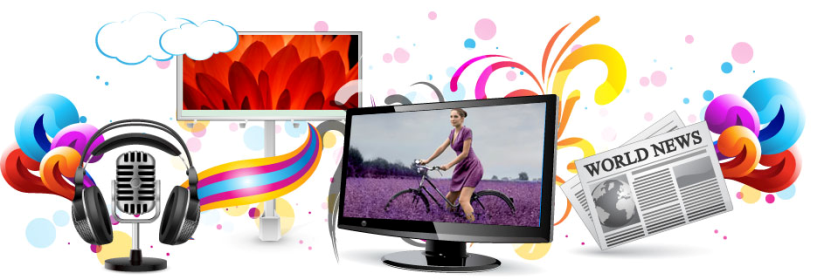 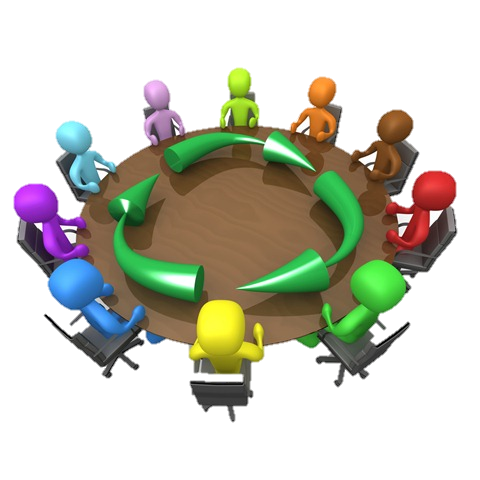 16
«ҒЫЛЫМ»
«ОҚУЛЫҚ»
«ТӘРБИЕ»
Антикоррупционное обучение
Организация научных исследований
Антикоррупционное воспитание
Организация исследовательской работы по приоритетным научным темам в сфере противодействия коррупции 

Проведение ежегодных социологических исследований, направленных на определение уровня антикоррупционной культуры
Включение тем антикоррупционной направленности в дисциплины по группе специальностей «Социальные науки и бизнес» 

Разработка учебных пособий для педагогов дошкольных организаций, учреждений среднего и послесреднего образования 

Организация съемок видеолекций 

Проведение разъяснительных  встреч
Реализация Программы формирования антикоррупционной культуры в школе 

Организация слета добровольных школьных клубов «Адал ұрпақ»

Организация детских театральных постановок, направленных на формирование антикоррупционной культуры
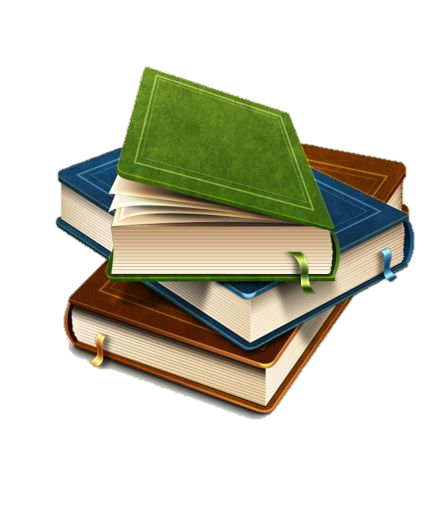 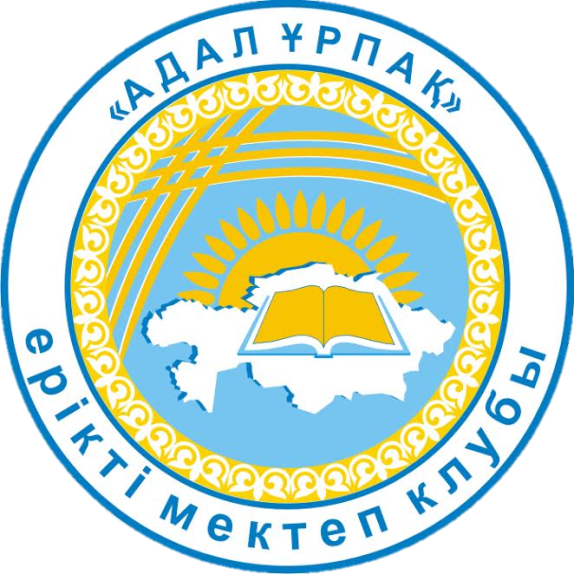 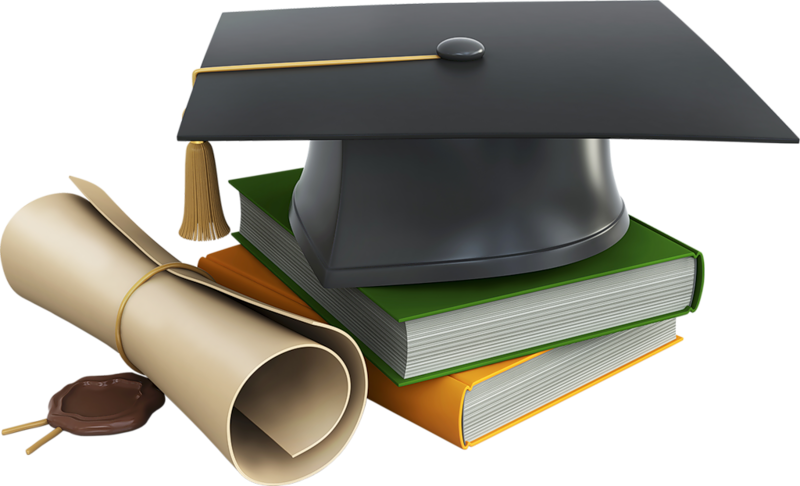 17
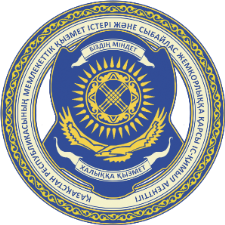 СПАСИБО ЗА ВНИМАНИЕ
18